Организация групповой работы на уроках физики в рамках ФГОС ООО
Выполнила : Ситская Н.К.
 МАОУ «Лицей № 176»
Федеральный Государственный Образовательный Стандарт (ФГОС) во главу угла ставит развитие личности ребенка. Данная задача требует от учителя нового подхода к организации процесса обучения.
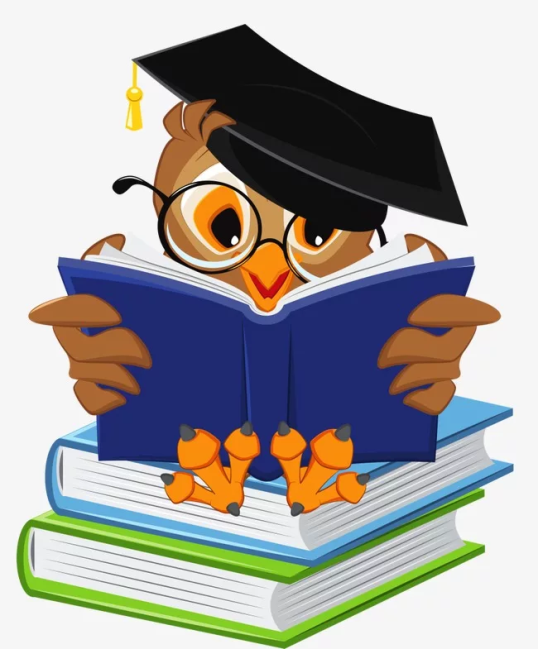 Требования к современному уроку по ФГОС
Урок обязан иметь личностно-ориентированный, индивидуальный характер.
В приоритете самостоятельная работа учеников, а не учителя.
Осуществляется практический, деятельностный подход.
Каждый урок направлен на развитие универсальных учебных действий (УУД): личностных, коммуникативных, регулятивных и познавательных.
Авторитарный стиль общения между учеником и учителем уходит в прошлое. Теперь задача учителя — помогать в освоении новых знаний и направлять учебный процесс.
Желание школьников размышлять  бьет ключом
Царит деловая творческая обстановка
Царит делова
Хороший урок
Учителем умело продуманы не только методы, но и формы  организации познавательной деятельности
Ученики охотно вступают в диалог с учителем и друг с другом
Индивидуально-обособленная
Фронтальная                           Коллективная         






Групповая
Виды работы на уроке
Группа – общность людей, объединенных общей деятельностью, единством целей и интересов, взаимной ответственностью.
Групповая работа – хороший способ дать ученику проявить себя, показать свои знания. При работе в группах, обсуждая заданную тему друг с другом, высказывая свое мнение, доказывая свою точку зрения ребята чувствуют себя более свободно, чем при обсуждении той же темы с учителем.
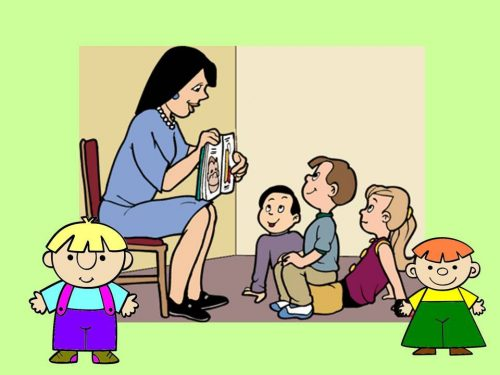 Принципы создания групп
Группа от 3-6 человек
Состав группы постоянный или меняется в зависимости от задач, содержания, характера учебной деятельности
Различные способы формирования групп способствует развитию отношения между детьми, сплочению коллектива
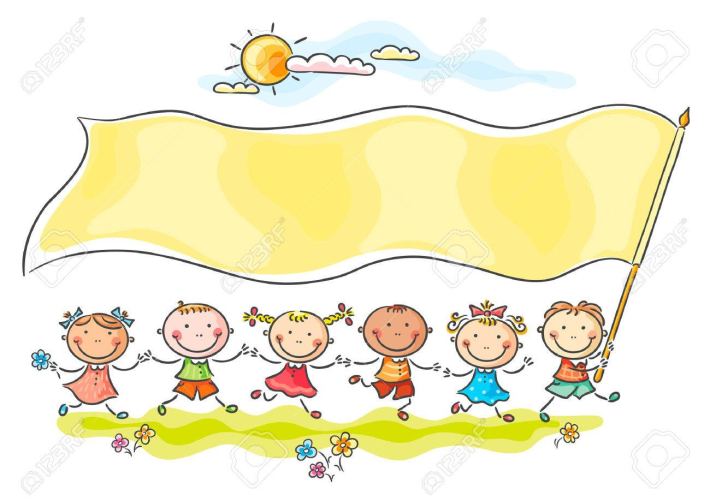 Состав групп
Группа детей  одного уровня подготовленности и обучаемости
Группа детей разного уровня подготовленности
Примерные правила работы в группе :
Уважайте ценности и взгляды каждого участника группы, даже если Вы не согласны с ними.

Сконцентрируйте внимание на идеях, а не на людях, которые их высказывают.

Предоставляйте возможность высказаться каждому участнику группы, если он захочет.

Защищая свою точку зрения, будьте открытыми для восприятия чужих идей, мнений и интересов других участников.

Помогайте создать открытую, конструктивную атмосферу в группе.

Старайтесь, чтобы Ваши замечания были краткими и по существу.
Этапы организации группового взаимодействия
1. Подготовительный этап
определение размера кооперативных групп и распределение учащихся по группам;
разработка заданий для организации группового взаимодействия;
подготовка учебного материала, продумывание и распределение ролей;
подготовка классного помещения, планирование наблюдения и контроля за учебной деятельностью школьников;
2.Организационный этап
включает в себя объяснение учебных целей и постановку учебного задания;
определение критериев успешной деятельности.
На данном этапе происходит вовлечение учащихся в живое обсуждение учебной задачи или творческого задания, поэтому очень важно продумать наиболее эффективную форму преподнесения материала для ознакомления
3. Деятельностный этап /со стороны учителя/ .

руководство групповой и индивидуальной деятельностью учащихся;

обучение умениям и навыкам;

наблюдение и контроль за учебной деятельностью учащихся.

Деятельностный этап /со стороны учебных групп/.

выработка группового решения или выполнения творческого задании данный этап включает: усвоение учебной задачи, стоящей перед группой; процесс поиска (обсуждения лучшего решения; суммирование мнений и подведение итогов групповой работы; презентацию группового решения поставленной задачи в рамках, определенных педагогом).
4. Итоговый этап.

Презентация результатов групповой работы, когда ученики могут узнать и сравнить несколько вариантов оптимальных решений одной проблемы.
5. Рефлексивный этап.

На этом этапе школьники выражают свое отношение к занятию и оценивают вклад каждого в общее дело. Эффективность этого этапа зависит от готовности учащихся к самоанализу.
Групповая форма работы
Порождает взаимную ответственность
Внимательность
Формирует интерес к работе
Самостоятельность
Активизирует познавательную деятельность
Оценивать себя и других
Работа в группе формирует:
Личностные: позитивное отношение к получению знаний, к познавательной деятельности. 
Коммуникативные: взаимодействие с учителем и учащимися во фронтальном режиме, умение слушать и понимать речь собеседника.
Регулятивные: овладение навыками самостоятельной постановки целей, планирование деятельности по достижению поставленных целей.
10 класс
Шкала электромагнитных волн
Задачи для зачета «Электромагнитные колебания»
А.1.В колебательном контуре индуктивность катушки равна 0,2 Гн, а амплитуда колебаний силы тока 40 мА. Найти энергию электрического поля конденсатора и магнитного поля катушки в тот момент, когда мгновенное значение силы тока в 2 раза меньше амплитудного значения.
2.Катушка индуктивностью 31 мГн присоединена к плоскому конденсатору с площадью каждой пластины 20 см2 и расстоянием между ними 1 см. Чему равна диэлектрическая проницаемость среды, заполняющей пространство между пластинами конденсатора, если амплитуда силы тока в контуре 0,2 мА и амплитуда напряжения 10 В?

3. Рамка площадью 200 см2 вращается с частотой 8 с-1 в магнитном поле индукцией 0,4 Тл. Написать уравнения Ф = Ф(t) и е = e(t), если при t = 0 нормаль к плоскости рамки перпендикулярна линиям индукции поля. Найти амплитуду ЭДС индукции.
Изучение новой темы
Лабораторная работа «Измерение длины волны с помощью дифракционной решетки»
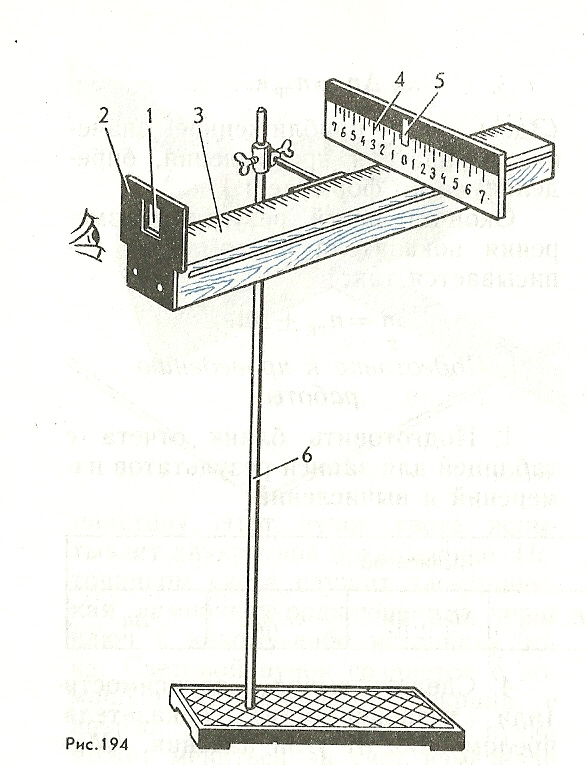 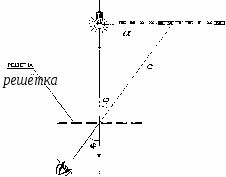 В условиях ФГОС учитель должен уметь организовать деятельность обучающихся таким образом, чтобы создавались условия для формирования как УУД, так и самих предметных и метапредметных компетенций обучающихся. Использование групповой работы на уроке  развивает у школьников самостоятельность, свободное общение, умение высказывать свою точку зрения, интерес к предмету, умение осознано воспринимать информацию. Современный учитель должен понимать, что лучшее усвоение знаний обучающимися происходит только в процессе их собственной мыслительной деятельности и самостоятельности.